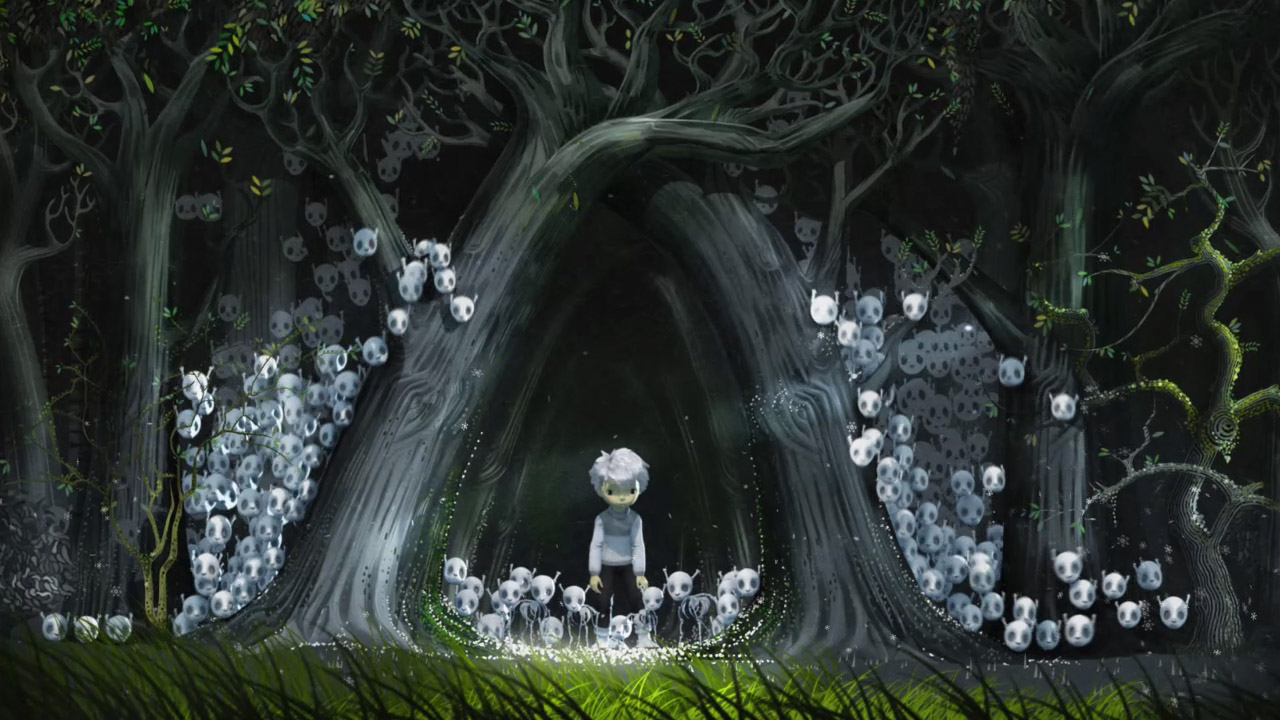 The Winter of the Summer Child
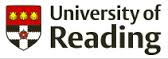 03 October 2015
IKChildren and Social Inclusion
1
Questions..
1) Will it make a difference to my sons overall academic achievements if he enters formal education at a time where he will have just turned four in comparison to five, six or even seven  years?

2) Will it make a difference to my son’s emotional well-being if he enters formal education being  the youngest child in comparison to being the oldest?

3)Should it be the parents, the local authority or the schools decision on when to enter their summer born child to reception?
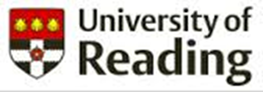 03 October 2015
IKChildren and Social Inclusion
2
Statistics
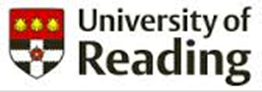 03 October 2015
IKChildren and Social Inclusion
3
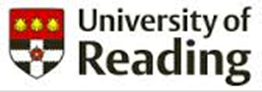 03 October 2015
IKChildren and Social Inclusion
4
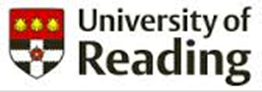 03 October 2015
IKChildren and Social Inclusion
5